Overleg aanvangsbegeleiding 14/09/’21
Welkom aan alle 
nieuwe starters!
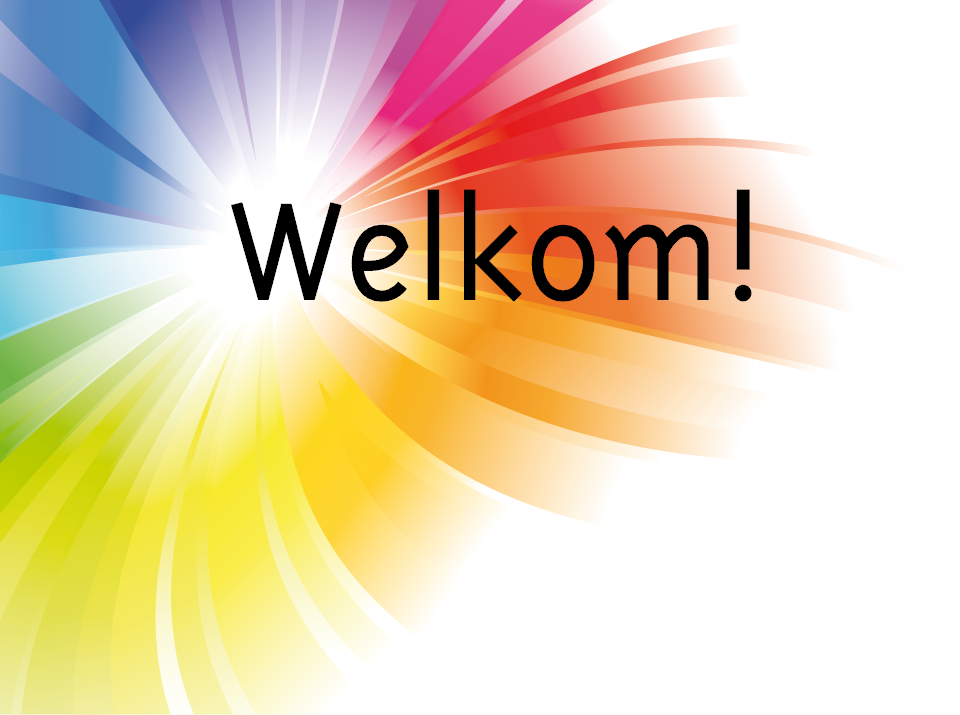 Ben je een beginnende leerkracht of heb je al 
wat ervaring?
Starten op een nieuwe school is sowieso 
een hele aanpassing.
Met de aanvangsbegeleiding begeleiden we jullie 
vanaf de start tot het einde van jullie 2de jaar.
Aanspreekpunten zijn Leen en Martine maar ook 
de directeur en ervaren collega’s staan klaar om 
jullie op weg te helpen.
Wat zegt de wet?
Aanvangsbegeleiding is een recht en een plicht voor elke startende leraar. De aanvangsbegeleiding staat beschreven in het professionaliseringsplan en/of schoolwerkplan.
Het school(bestuur) heeft een plan van aanpak en de starter moet dit aanvaarden. (zie functiebeschrijving).
Voor de tijdelijke personeelsleden die nog geen functiebeschrijving hebben ontvangen (minder dan 104 dagen), worden de afspraken over de aanvangsbegeleiding vastgelegd in een schriftelijke overeenkomst tussen het personeelslid en de eerste evaluator (directie).
Zes bouwstenen van een kwaliteitsvolle aanvangsbegeleiding
Kwaliteitsvolle aanvangsbegeleiding … 
heeft aandacht voor elke starter en voor zijn totale persoonlijkheid
is gericht op een wegwijsbeleid in de school en in de opdracht
kadert binnen de visie van het personeels- en professionaliseringsbeleid 
is op maat, met aandacht voor talenten en werkpunten van de starter
geeft eigenaarschap aan de starter 
vindt plaats in een cultuur van formeel en informeel leren
methodieken voor aanvangsbegeleiding
DUIDELIJK ONDERSCHEID
DIRECTIE
COACHES
COACHEN EN BEGELEIDEN/ ONDERSTEUNEN
Functioneren en evalueren
AFSPRAKEN EN GESCHIKTE DOCUMENTEN
INFO-DOORSTROOM IS NOODZAKELIJK
LEIDINGGEVENDE : BEOORDELENDE EN EVALUERENDE ROL
AFSPRAKEN TUSSEN COACH EN LEERKRACHT ZIJN TRANSPARANT
richtlijnen vanuit POV
Schooljaar 1
Richtlijnen vanuit pov
Richtlijnen vanuit pov
vragenronde
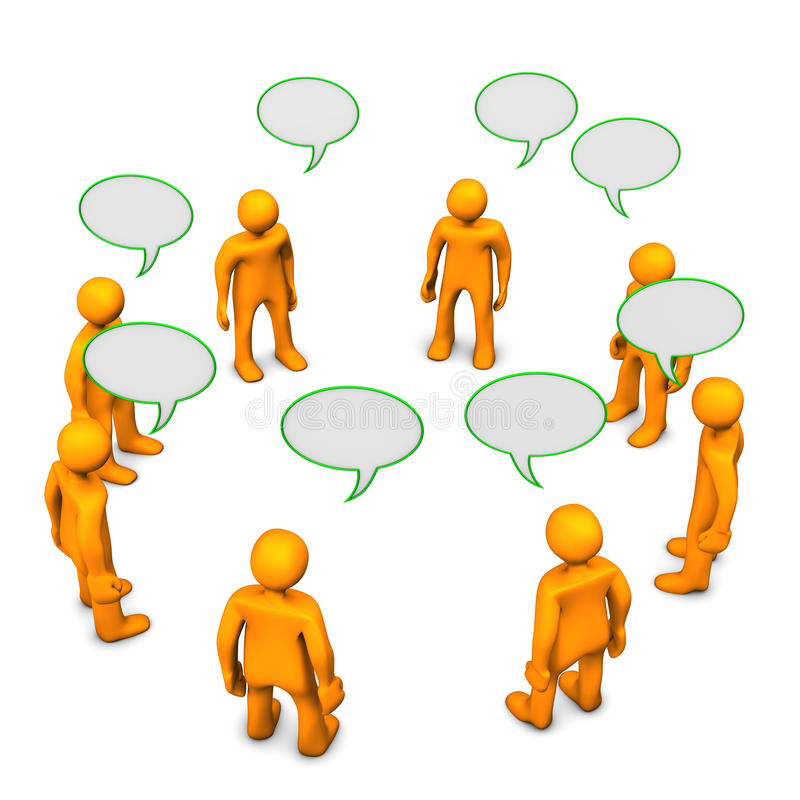 Hebben jullie nog vragen? 
Wat ontbreekt nog in 
    de info-brochure?

Wij horen het graag!
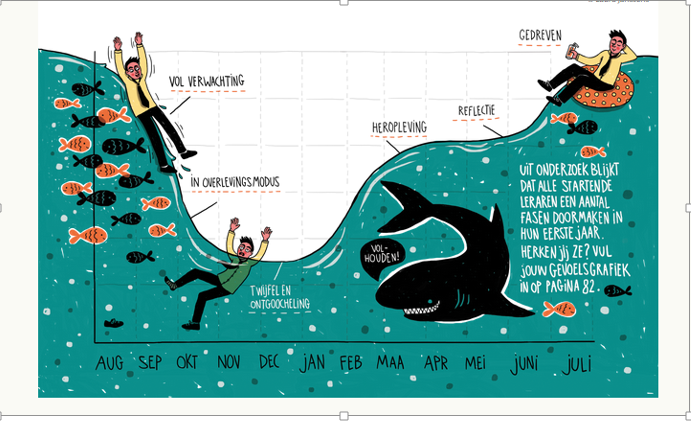